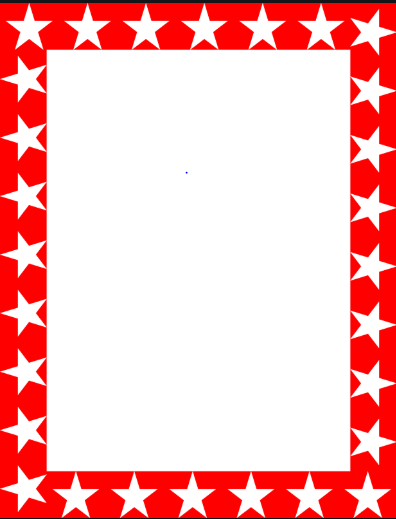 Wow Assembly:
Friday 20th October
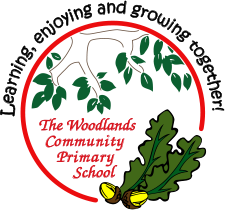 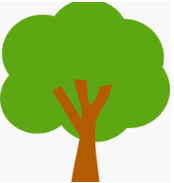 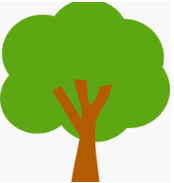 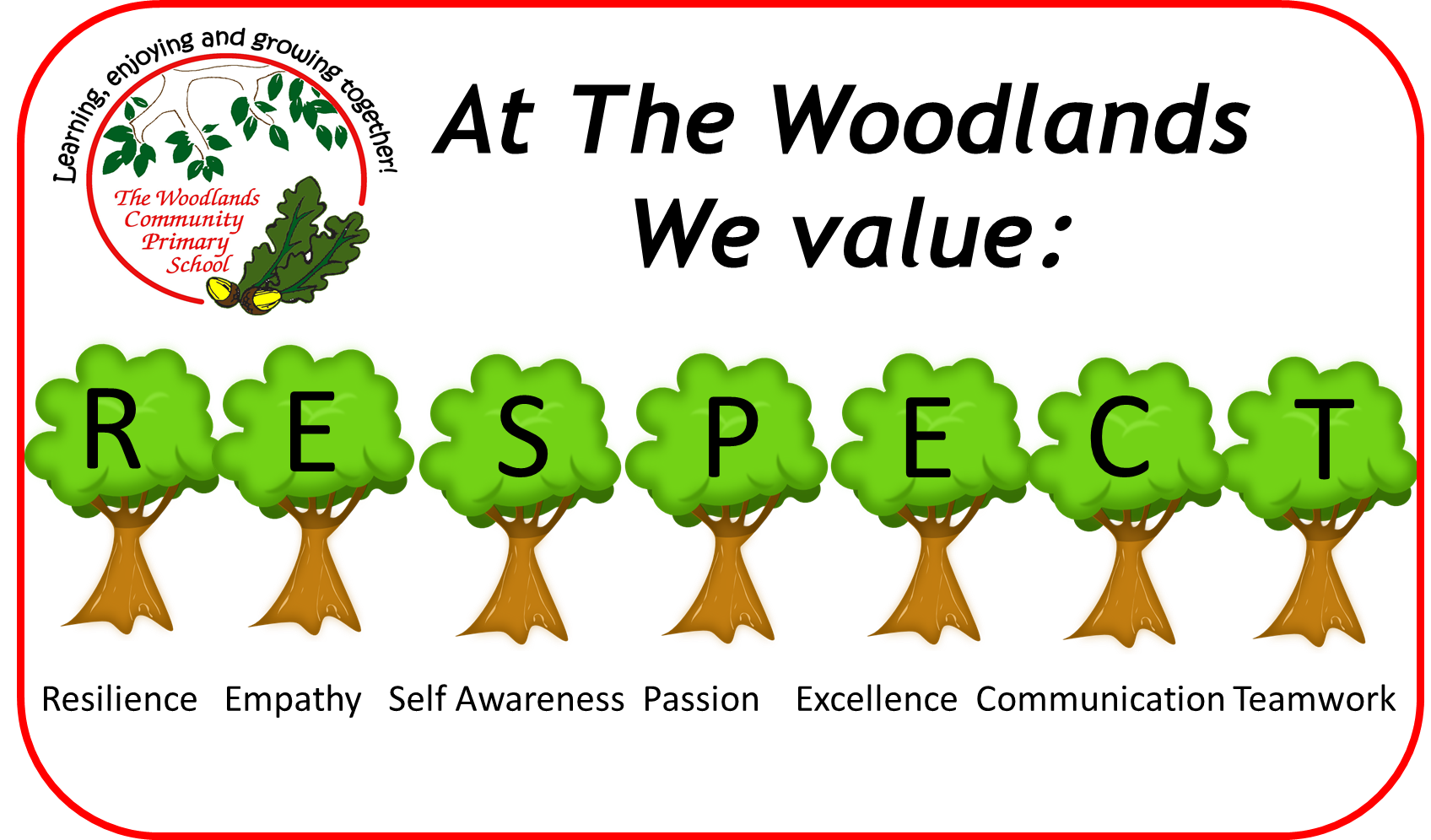 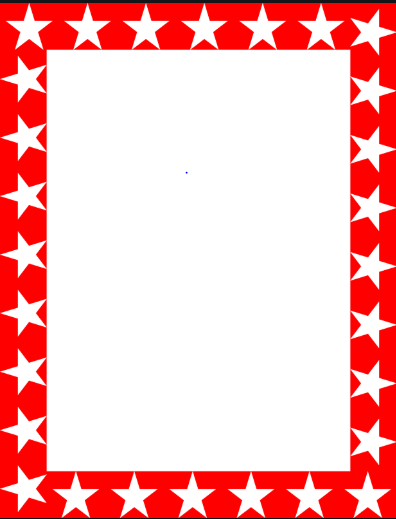 Scientists of the Week!
Ash-Explorer of the Week:-Sophia
Oak – Karson
Birch –  Florrie 
Elm –  Darcey 
Pine – Amy
Redwood – Elizabeth
Chestnut –  Amelia 
Aspen – Jacob
Willow – Dua 
Spruce – Alice
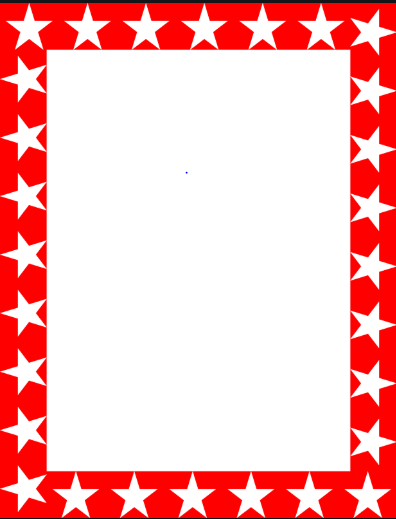 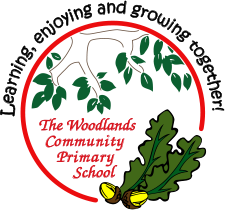 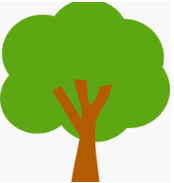 Ash
Jude


For completing his maths challenge independently.

Mrs Laffan                                   20.10.2023
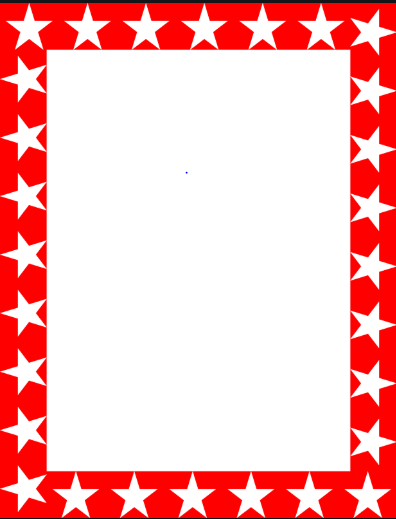 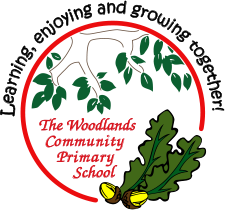 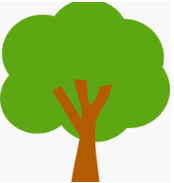 Oak
Sophie


For super writing using a capital letter, full stop and finger spaces!

Miss Bailey & Mrs Salt                                   20.10.2023
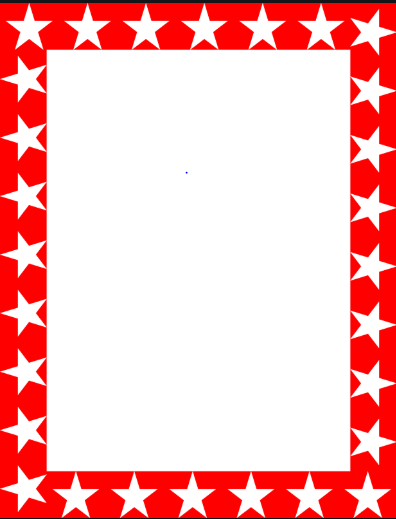 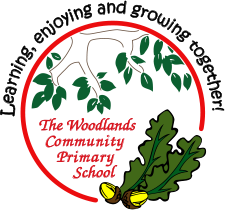 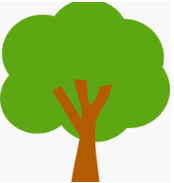 Elm
Remey-Lei

For making super progress in maths and blowing both mine and Mrs Slator’s socks off. 
Keep it up.

Mrs Gill                                 20.10.2023
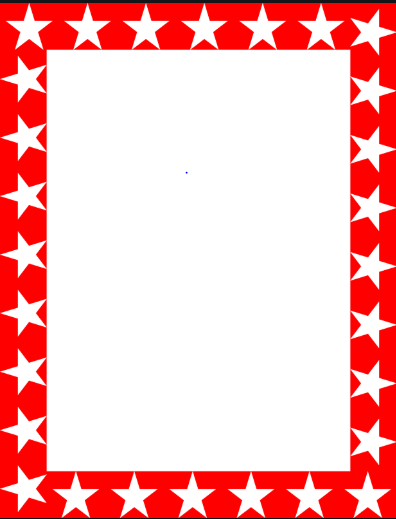 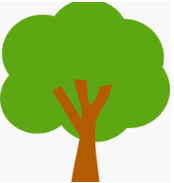 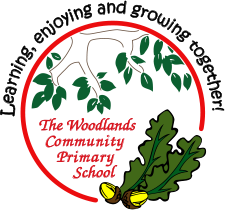 Birch
Freya

For showing resilience with her spellings this week. Freya found some of the words very tricky and was worried, however she practised lots and did brilliantly in her spelling test. Well done, Freya!

Miss Taggart                                20.10.23
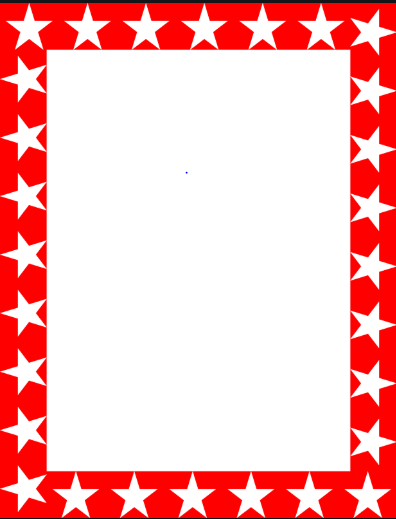 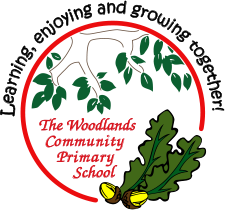 Pine

Laura M

For demonstrating an amazing knowledge and understanding of playscripts and the skills needed to bring a character to life


Miss Shipley					20.10.2023
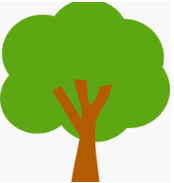 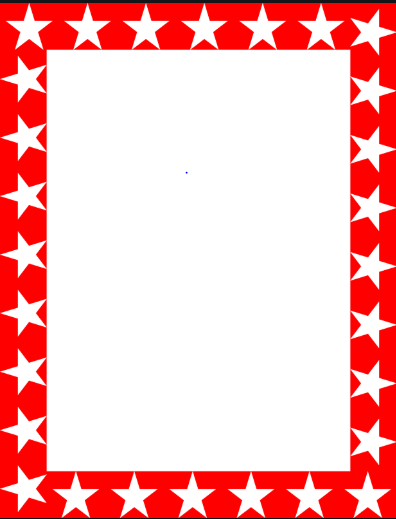 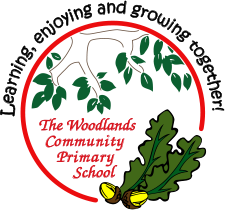 Spruce

Harry C
For always having an amazing attitude to your learning. You are always enthusiastic and participate in all lessons fully!

 Miss Lincoln                     			20.10.2023
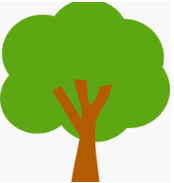 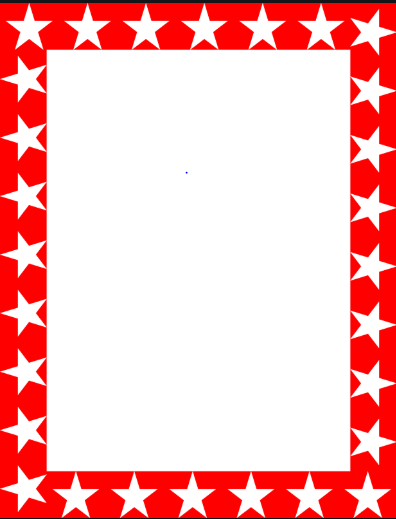 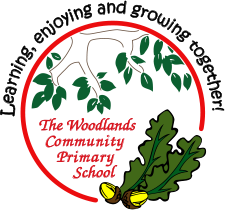 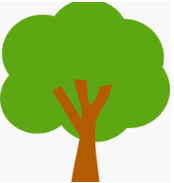 Willow

Parker
For answering questions in maths and using his knowledge of place value to identify tens and ones and to read two digit numbers. 

Miss Dawson	   		   				20.10.2023
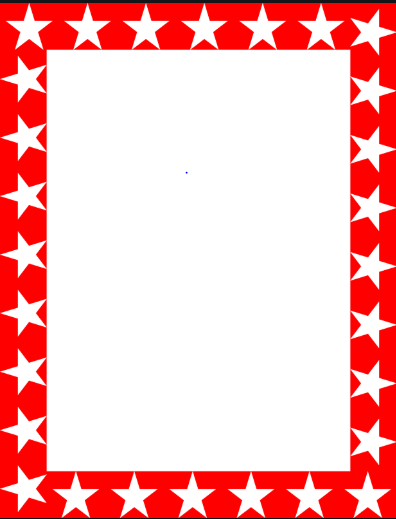 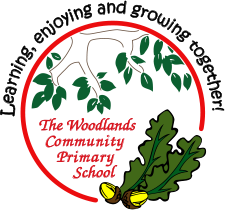 Chestnut

Max

Max is demonstrating  much improvement with his writing this term. His recent showcase writing showed how much he has come on and proves to himself he can write engaging stories.

Mr Tennuci                                  20.10.23
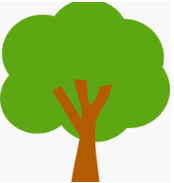 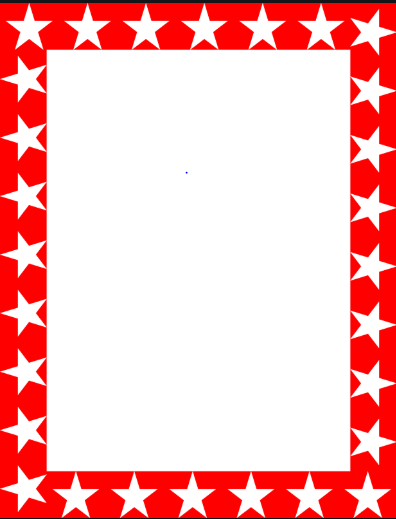 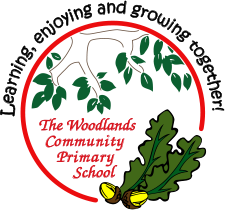 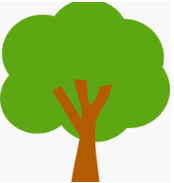 Aspen 

Zoe

For showing great perseverance and resilience, even when you find work challenging. Super attitude to learning! 

Mrs Davies & Mrs Read   20.10.23.
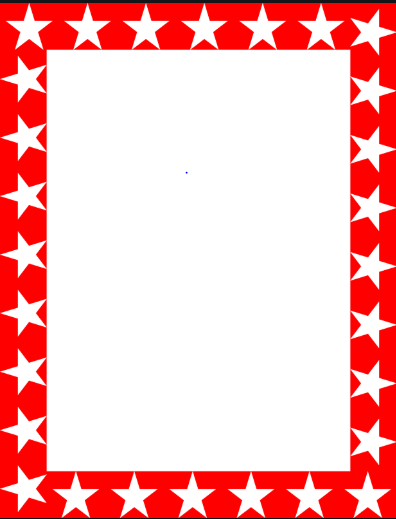 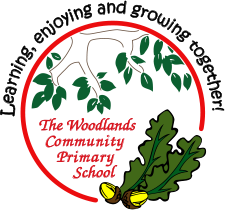 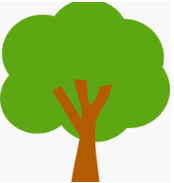 Redwood
Orla
Orla has shown great perseverance and resilience skills this week working on her times tables and applying that knowledge to multiples. 

Mrs  Holliday 			                           20.10.2023
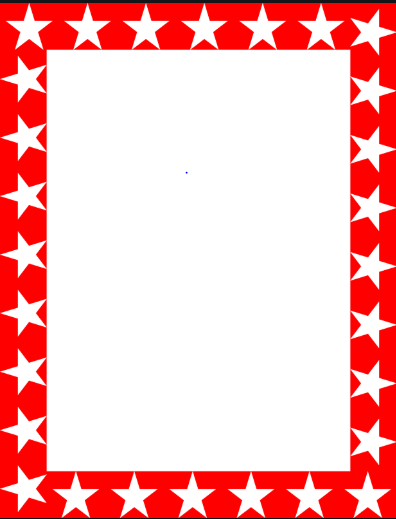 Green Cards!
Lillie-Jan – Oak            Edward-Daniel – Birch          Isabelle - Spruce
Teddy – Oak                 Harley – Birch                        Lola - Spruce
Duke – Pine                  Brody – Spruce                     Travis - Spruce
Finley P – Pine             Harry E – Spruce                   Harry C - Spruce
Rocco – Pine
Kai, Isabel & Seth – Redwood
Bethany – Elm
Theo – Elm
Evie – Chestnut
Ayla – Chestnut
Max – Chestnut
Oliver – Chestnut
Freya - Chestnut
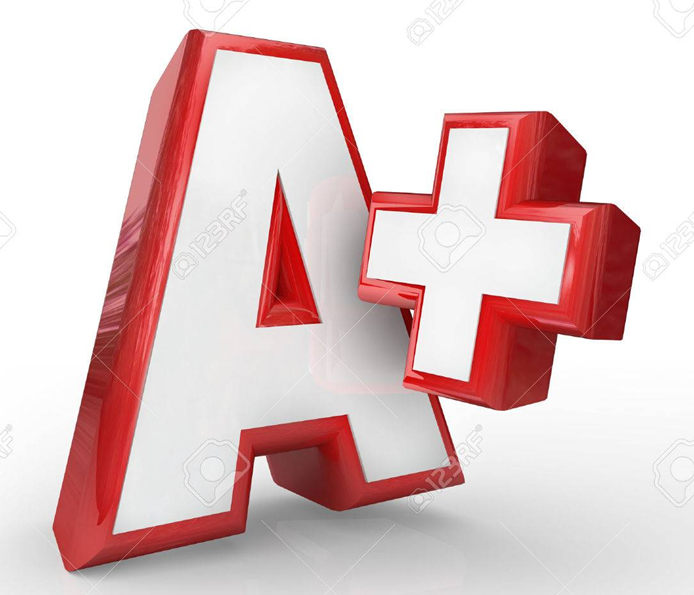 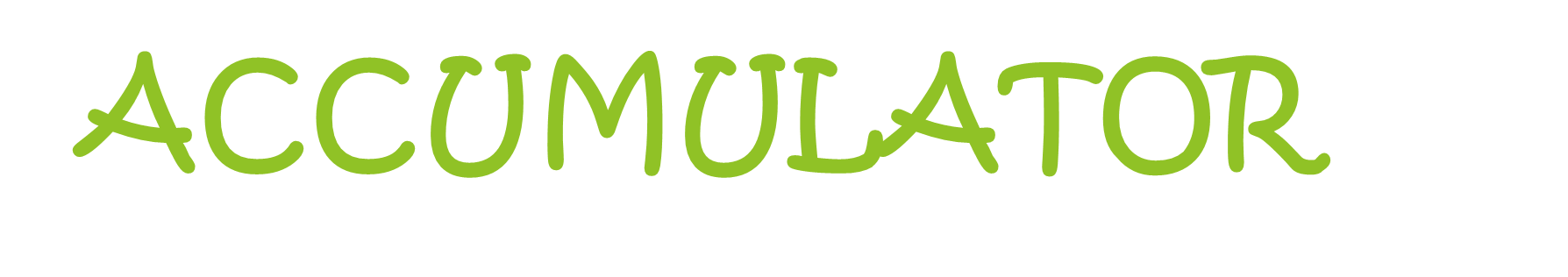 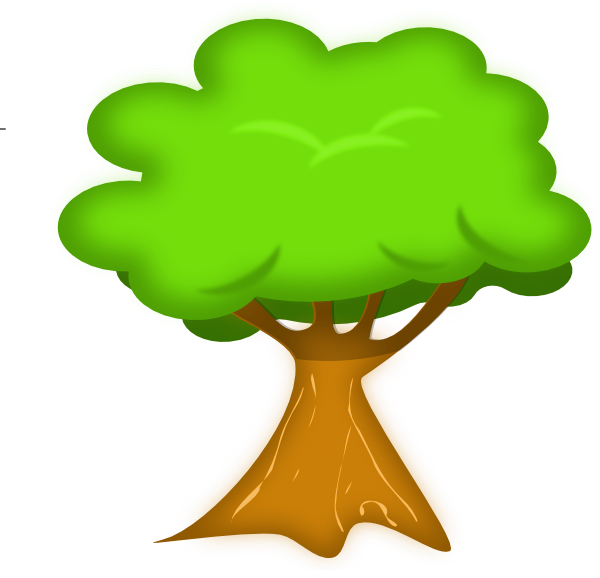 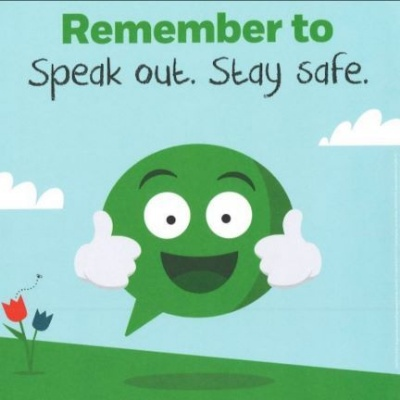 Be Kind


Show Respect